Tratamiento Farmacológico en los Trastornos de Ansiedad
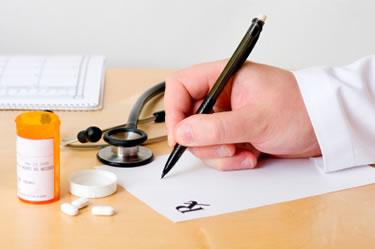 Dra. Sara Martínez Camarillo
Médico Psiquiatra- Alta Especialidad En Trastornos Afectivos
Contenido
Conceptos básicos
Cuándo es necesario iniciar tratamiento farmacológicos
Medicamentos usados para los trastornos de ansiedad
Mecanismo de acción
Efectos adversos
Cuando suspender el tratamiento
Mitos y realidades
Tratamientos complementarios
Teorías Etiológicas de la ANSIEDAD
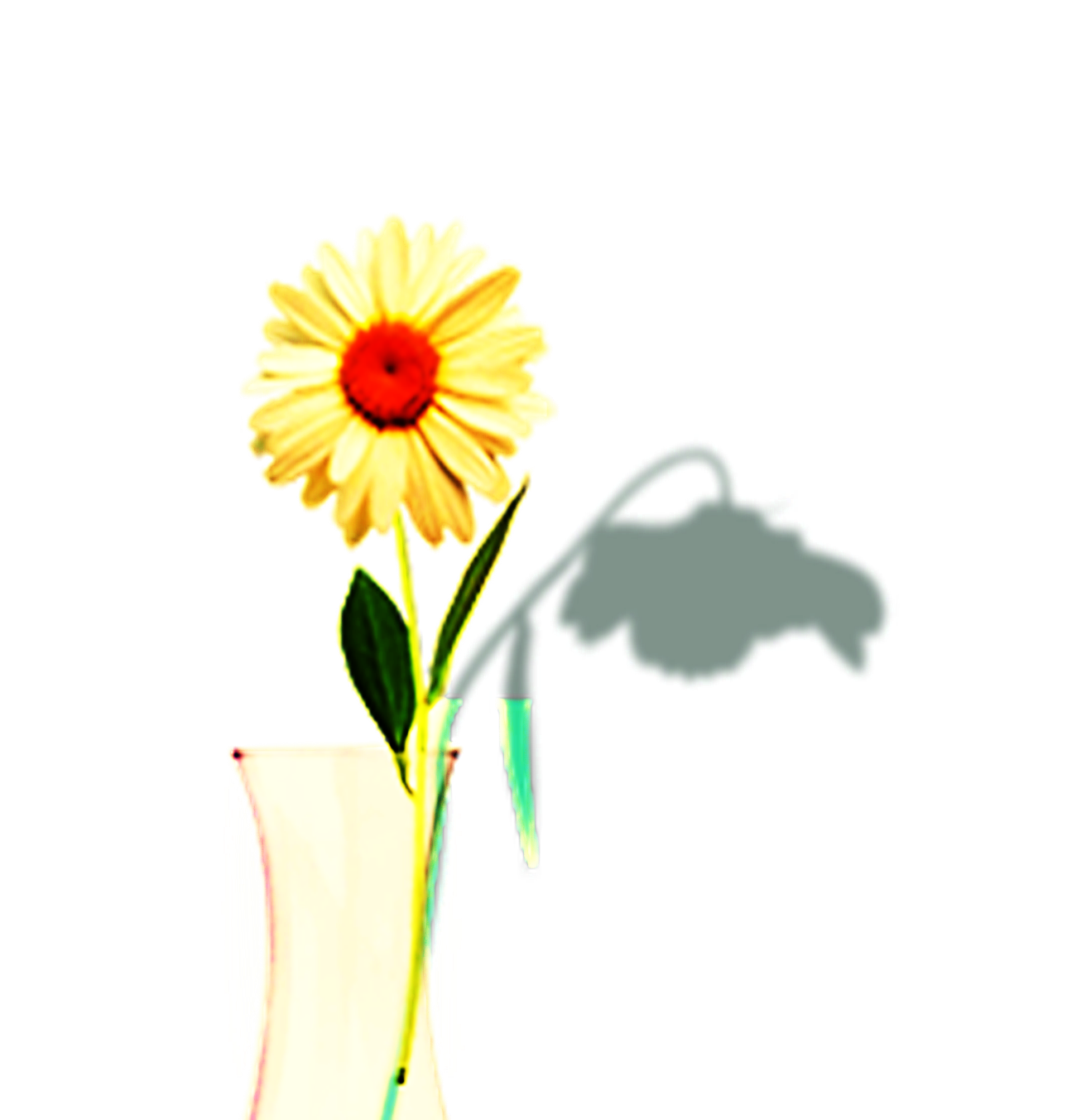 ¿Qué es un tratamiento?
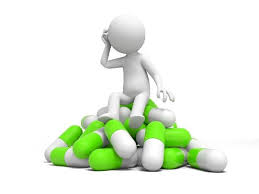 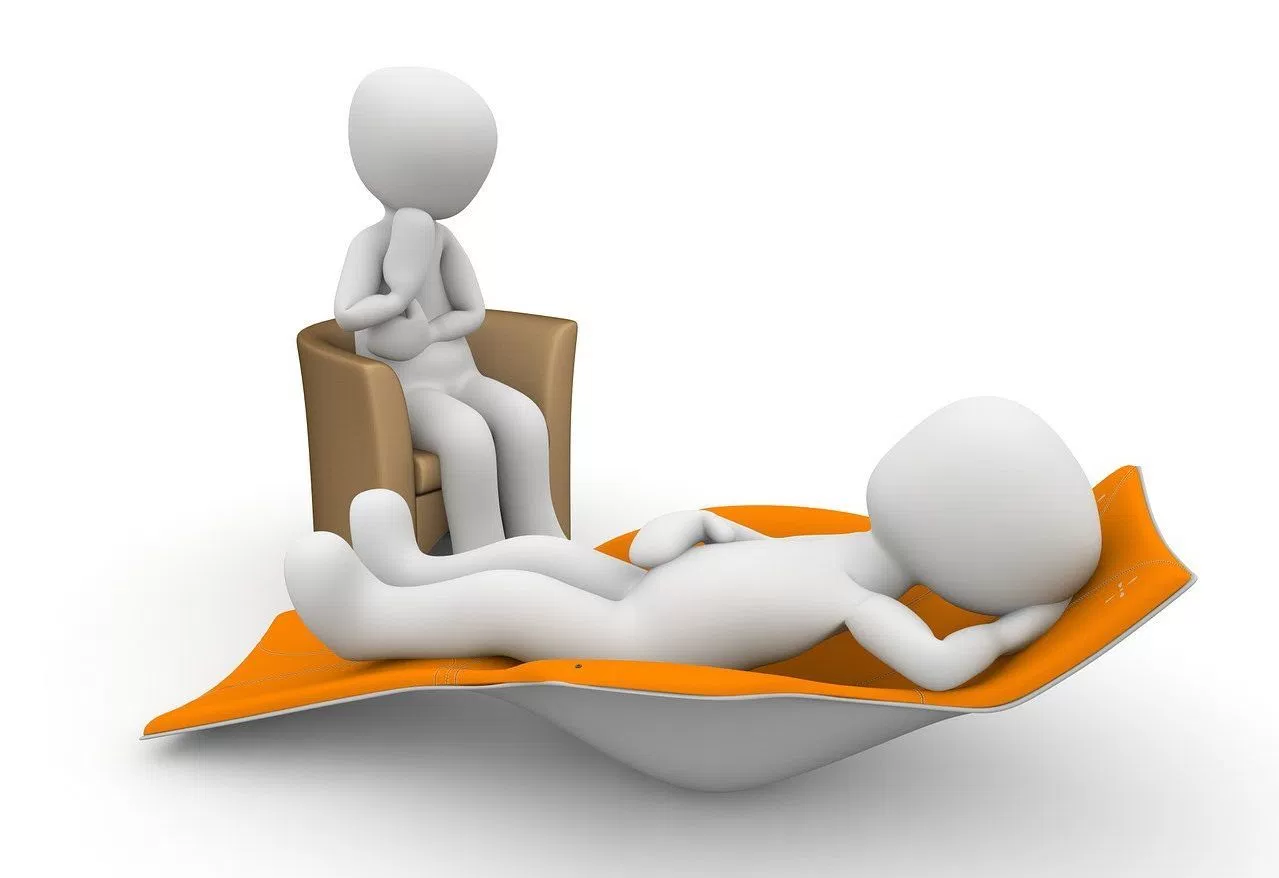 Fármaco
Sustancia con composición química exactamente conocida y que es capaz de producir efectos o cambios sobre una determinada propiedad fisiológica de quien lo consume

Se usa para prevenir, tratar o aliviar los síntomas de una enfermedad o una afección 

Psicofármacos: sustancia química que ejerce influencia en los procesos mentales. Estos agentes inciden en el sistema nervioso central y pueden modificar  el estado ánimo, el estado de conciencia,  la conducta y la percepción.
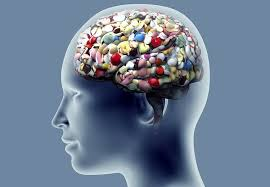 ¿Cuándo decidiremos iniciar un tratamiento farmacológico?
Esta demostrado que el uso combinado de psicoterapia y tratamiento farmacológico da mejores resultados
Objetivos del Tratamiento
Ajuste de dosis
Cambio de fármaco
Combinación de varios fármacos
Antes de iniciar el tratamiento
Valorar la historia de personal de antecedentes farmacológicos
Valora el uso actual de otros tratamientos
Solicitar examen del laboratorio de rutina
Explicar al pacientes riesgos y beneficios
Dar a conocer posible efectos adveros
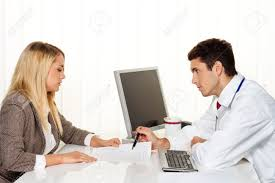 Grupos de Fármacos usados en los trastornos de Ansiedad
Antidepresivos par los Trastornos de Ansiedad
TRATAMIENTO MÁS EFECTIVO A LARGO PLAZO

Fluoxetina
Sertralina
Citalopram
Ecitalopram
Paroxetina
Venlafaxina
Duloxetina
Bupropión
NO son de uso exclusivo para la depresión
Por su mecanismo de acción son el tratamiento que disminuye y elimina los síntomas ansiosos
Su tiempo de respuesta es de 4 semanas
Actúan principalmente sobre serotonina y noradrenalina, inhibiendo su recaptura
Inicialmente se combinan con otros psicofármacos
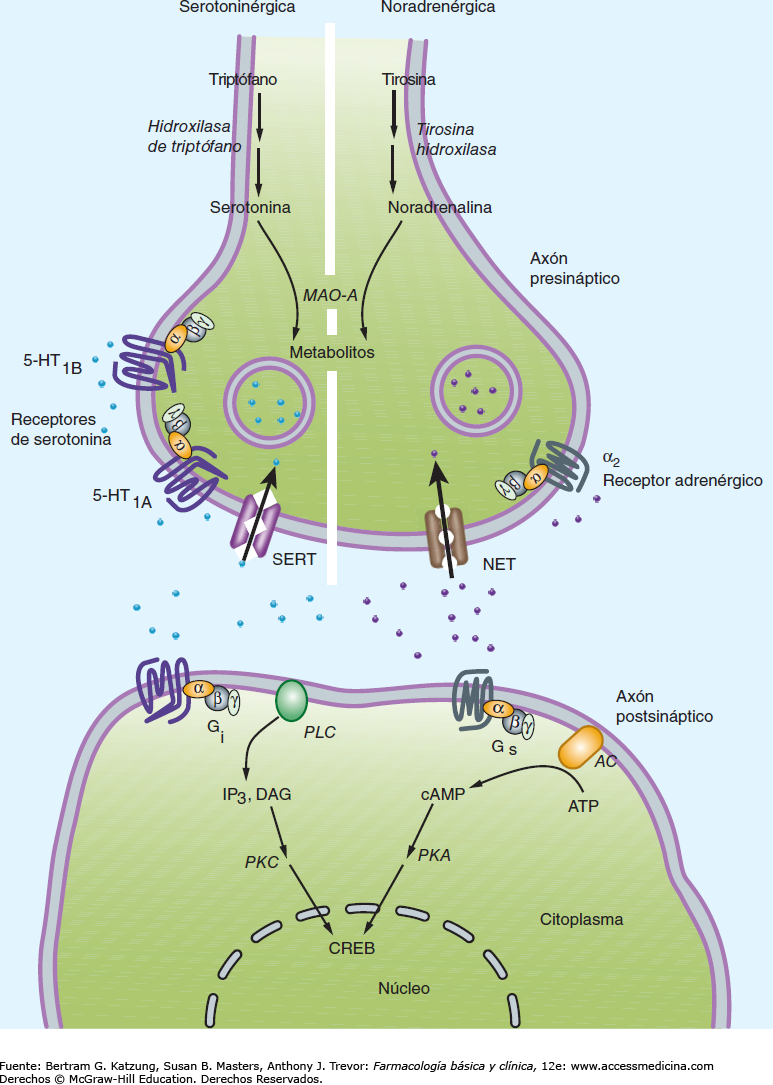 Inhiben la recaptura de serotonina y noradrenalina
Mayor cantidad de neurotransmisores
Cambios intracelulares
Promueven la síntesis de factores neuroprotectores
Efectos adversos
Gastrointestinal: nauseas, vomito, diarrea
Insomnio/ activación: inquietud, agitación
Somnolencia
Efectos secundarios sexuales: disfunción eréctil o eyaculatoria, diminución de la libido y anorgasmia.
Efectos Neurológicos: migraña, cefalea tensional
Aumento de peso
Generalmente son transitorios 
Los nuevos antidepresivos generan menos efectos adverosos
Ansiolíticos par los Trastornos de AnsiedadBenzodiacepinas
TRATAMIENTO  EFCTIVO A CORTO PLAZO

Clonazepam
Alprazolam
Lorazepam
Diazepam
Bromaceoam
Efecto inmediato
Su uso a largo plazo genera dependencia
Su uso prolongado se ha asociado con un empeoramiento en el curso del padecimiento
No resuelve la altercaion biológica que causa los síntomas de ansiedad
Se usan por corto tiempo
Siempre deben ser supervisados por un psiquiatra
Actúan a nivel de GABA
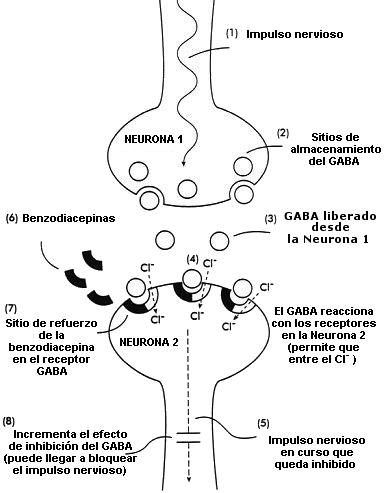 Actuan sobre receptores de GABA, que es un neurotransmisor inhibitorio

Aumenta la concentración de GABA

Aumenta efecto inhibitorio en la neuronas
Efectos adversos de los ansiolíticos
Sedación
Somnolencia
Disartria- dificultad para hablar
Incoordinación motora
Amnesia retrograda
Efecto paradójico
Tratamientos Coadyuvantes
Son utilizados para potenciar el efecto del tratamiento de base 

Pregabalina
Hidroxicina
Quetiapina
Olanzapina
Pertenecen al grupo de los antipsicóticos, sin embrago  en el caso de los trastornos de ansiedad se usan por sus propiedades sedantes
Premisas del tratamiento farmacológico
Fases en el tratamiento
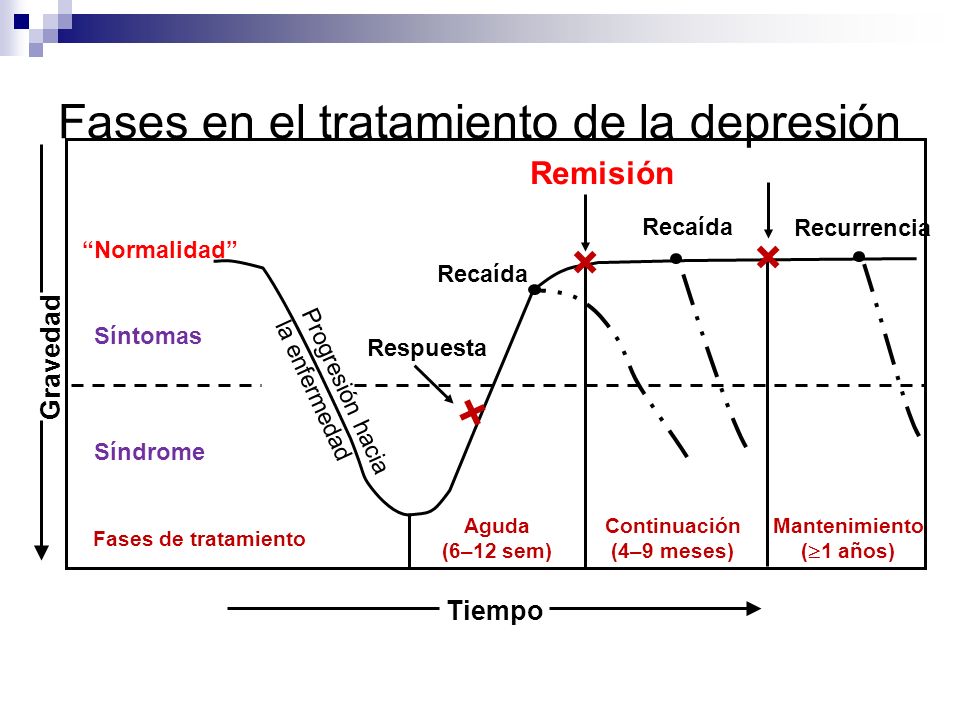 Cuando suspender el tratamiento
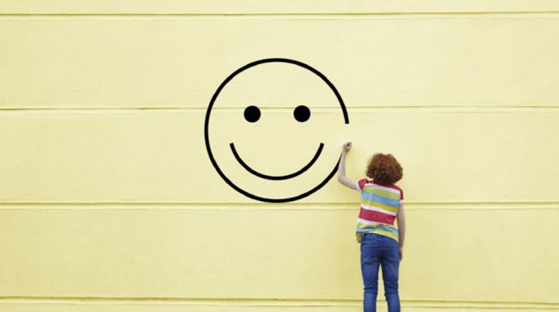 Riesgos de suspender el tratamiento antes de los establecido
Beneficios de una adecuada adherencia al tratamiento
La recuperación se alcanza más rápido
Evitar recaídas y recurrencias
Mejor funcionamiento laboral, social, escolar y personal



Mejor calidad de vida
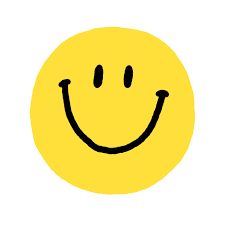 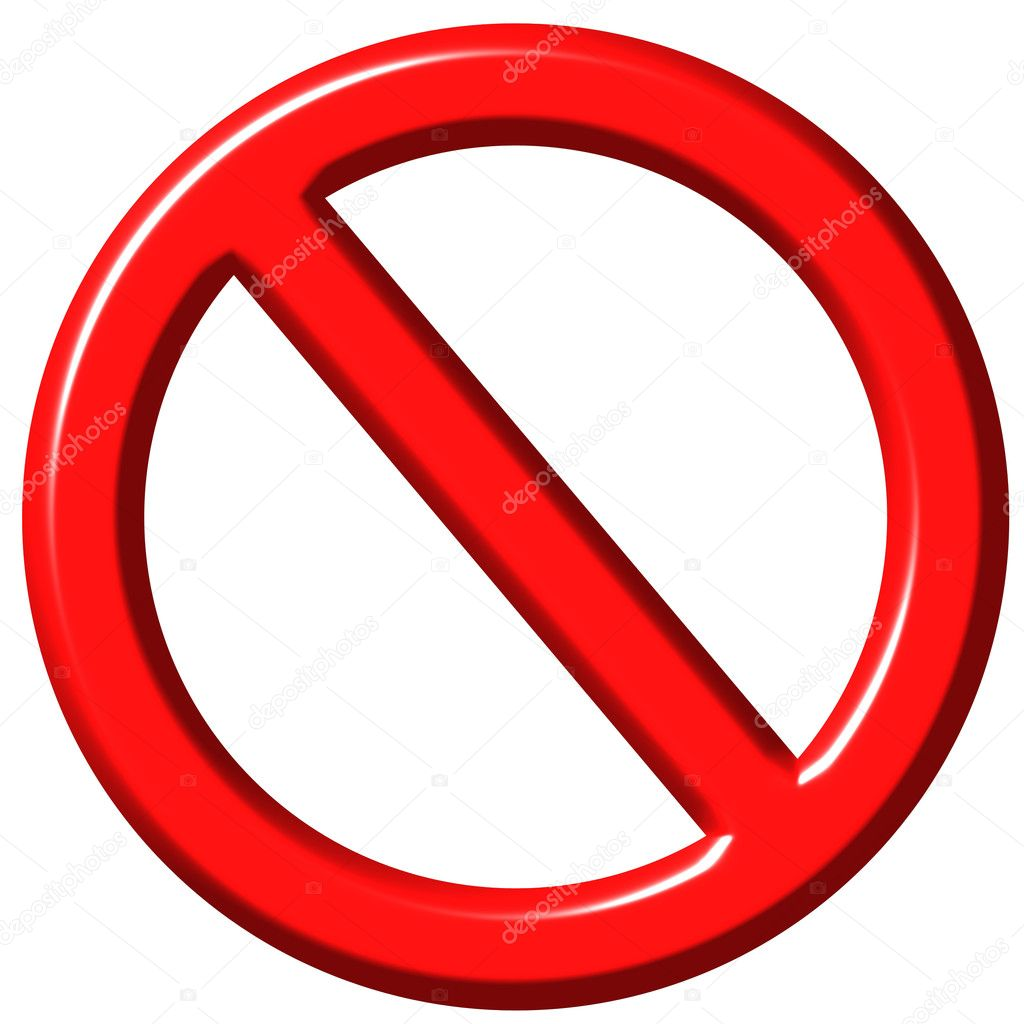 Mitos y sobre tratamiento farmacológico para la ansiedad
Realidades
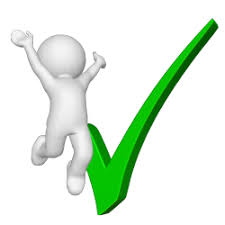 Consideraciones especiales de los antidepresivos
Aprobados para niños y adolescentes
Fluoxetina y escitalopram

Se pueden tomar durante el embarazo

Los estudios publicados sugieren que la mayoría de los antidepresivos pueden ser utilizados durante la lactancia.

Están indicados en adultos mayores

No se recomienda su uso con alcohol
Consideraciones especiales de los ansiolíticos
No se recomienda en menores de edad

No se utilizan en el embarazo

No se utilizan en la lactancia

Usarlos con precaución en adultos mayores
Conclusiones
Los Trastorno de ansiedad en la mayoría de los casos ameritan tratamiento farmacológico
El tratamiento de elección son los antidepresivos
Los ansiolíticos deben usarse por tiempo corto
Los antidepresivos no generan dependencia
El tratamiento farmacológico es seguro y el beneficio supera los riesgos
G R A C I A S
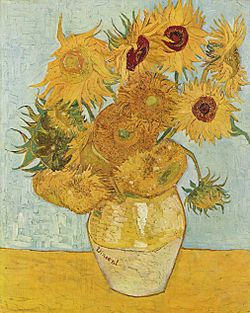 Dra. Sara Martínez  Camarillo

55 72 31 54 57 
sara.mcamarillo@gmail.com